Table 2 Proportion of microorganisms isolated from bone biopsy specimens and needle puncture specimens obtained ...
Clin Infect Dis, Volume 48, Issue 7, 1 April 2009, Pages 888–893, https://doi.org/10.1086/597263
The content of this slide may be subject to copyright: please see the slide notes for details.
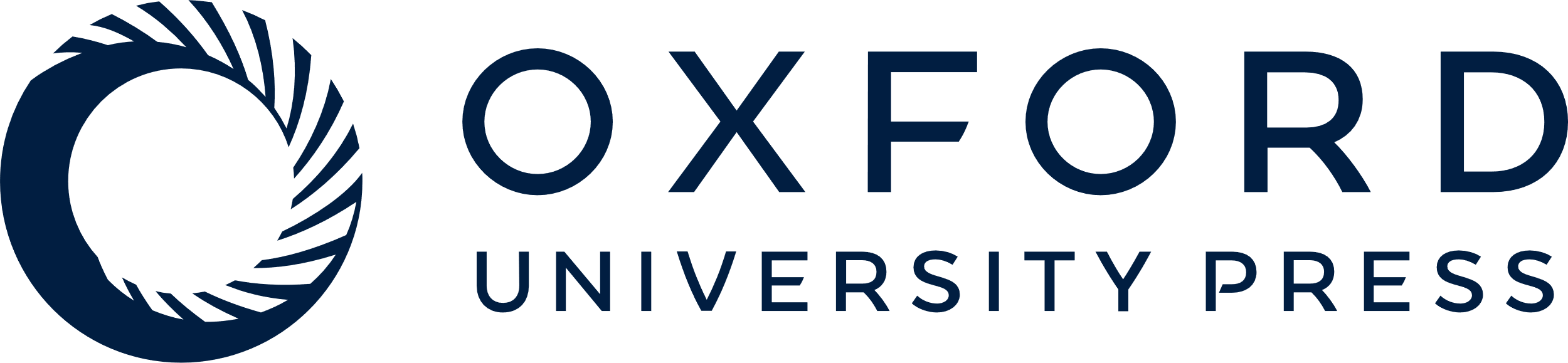 [Speaker Notes: Table 2 Proportion of microorganisms isolated from bone biopsy specimens and needle puncture specimens obtained concomitantly from 31 patients with diabetes and suspected osteomyelitis of the foot.


Unless provided in the caption above, the following copyright applies to the content of this slide: © 2009 by the Infectious Diseases Society of America]